Co zbylo…?Společné kontroly s ČOIRusava 2024
Zlín, 7. března 2024
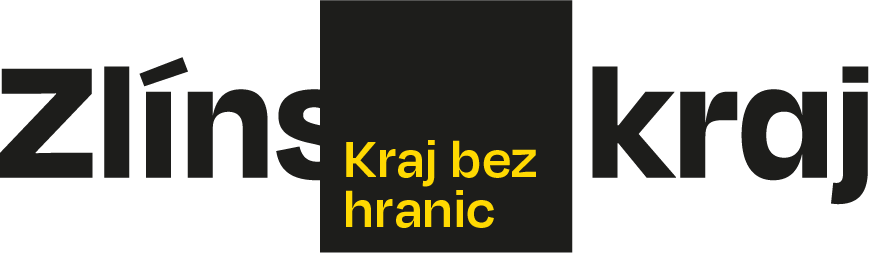 Obsah
Společné kontroly s ČOI 2023, 2024
Různé
Porada „RUSAVA 2024“
2
1. Společné kontroly s ČOI 2023
Témata:
 květinářství, 
 pneuservis, 
 kosmetika, masáže, integrita lidské kůže a
 ostatní (dle vlastního uvážení a skutečné potřeby).

2 kontrolní dny / 4 kontroly.
Celkem bylo provedeno 44 společných kontrol.
Zadávání kontrol nejpozději do 10. dne následujícího měsíce.
Výměna informací o samostatných kontrolách mezi KŽÚ a ČOI.
3
1. Společné kontroly s ČOI 2024
Témata:
 prodej látek (metráž) 
 autoservis a 
 ostatní (dle vlastního uvážení a skutečné potřeby)

1 kontrolní den / 2 kontroly.
Tabulka pro plán kontrol bude odeslána ObŽÚ po poradě.
Zaslání zpět do 15. 3. 2024.
Společné kontroly od 1. 4. 2024.
4
2. Různé
Offline podpora – Portál živnostenského podnikání
Regulace reklamy – formou nařízení obce
5
3. Porada „RUSAVA 2024“
Termín 26. – 27. 9. 2024. Hotel Rusava.
Předběžná rezervace 35 osob.
Cena za osobu 1.390,- Kč/noc + 30,- Kč poplatek za pobyt. Snídaně v ceně.
Oběd (formou bufetu) 250,- Kč.
Večeře (formou bufetu) 250,- Kč.
Tabulka k vyplnění bude zaslána.
Požadavek na sdělení počtu za každý ObŽÚ do 31. 3. 2024.
6
Děkujeme za pozornost
Krajský úřad ZK
Třída Tomáš Bati 21
Zlín 761 90